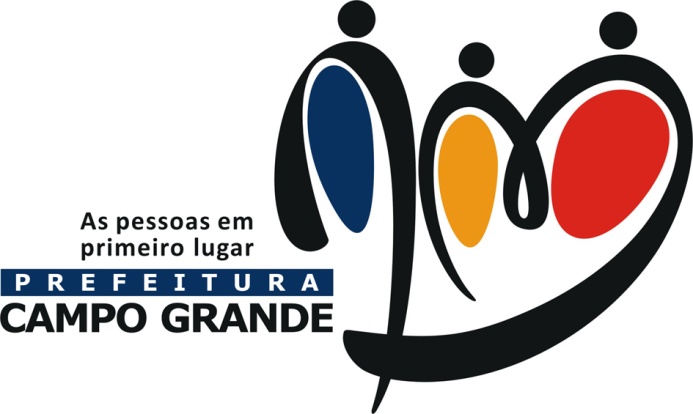 DECLARAÇÃO DE BENS E VALORESSERVIDORES ATIVOS DO PODER EXECUTIVO
Decreto “PE” n. 1.592, de 19/9/2013(DIOGRANDE n. 3.855, de 20/9/2013)
Constituição de Comissão de Estudo para regulamentar no âmbito do Poder Executivo a apresentação e atualização anual da Declaração de Bens e Valores.
Integrantes:
Elza Pereira da Silva – IMPCG
Francisco Natalino da Silva – IMTI
Henrique Anselmo Brandão Ramos – PGM
Maria das Graças Macedo – SEMAD
Marilda Rosa Cafure Barrera - SEMAD
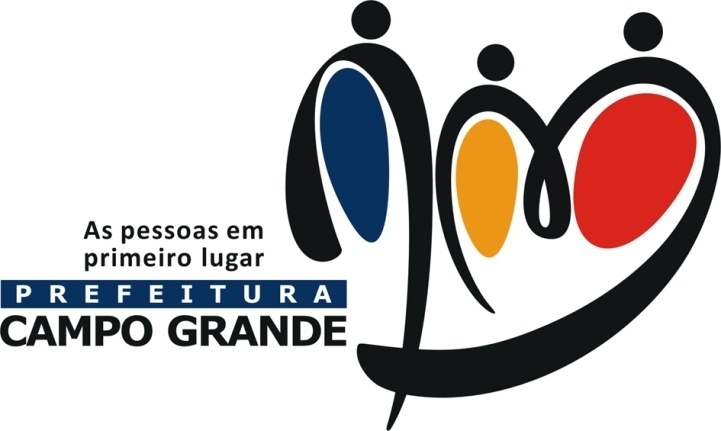 FUNDAMENTOS LEGAIS
Lei Federal n. 8.429, de 2/6/1992 (art. 13).
Lei Complementar n. 190, de 22/12/2011 (art. 217, VIII).
Decreto n. 12.226, de 7/11/2013.
Resolução SEMAD n. 90, de 7/11/2013.
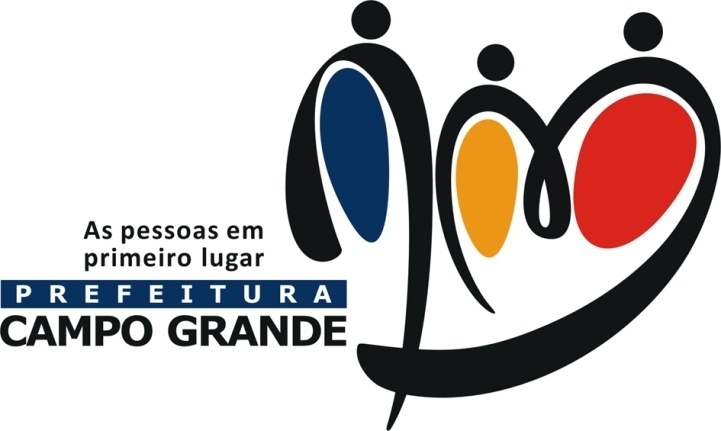 Lei n. 8.429, de 2 de junho de 1992
Dispõe sobre as sanções aplicáveis aos agentes públicos nos casos de enriquecimento ilícito no exercício do mandato, cargo, emprego ou função na administração pública direta, indireta ou fundamental e dá outras providências.
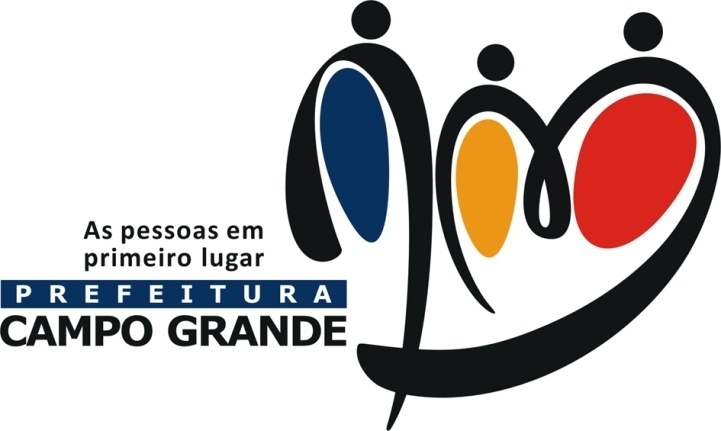 Lei n. 8.429, de 2/6/1992
“Art. 13. A posse e o exercício de agente público ficam condicionados à apresentação de declaração dos bens e valores que compõem o seu patrimônio privado, a fim de ser arquivada no serviço de pessoal competente. (Regulamento)
§ 1º A declaração compreenderá imóveis, móveis, semoventes, dinheiro, títulos, ações, e qualquer outra espécie de bens e valores patrimoniais, localizado no País ou no exterior, e, quando for o caso, abrangerá os bens e valores patrimoniais do cônjuge ou companheiro, dos filhos e de outras pessoas que vivam sob a dependência econômica do declarante, excluídos apenas os objetos e utensílios de uso doméstico.
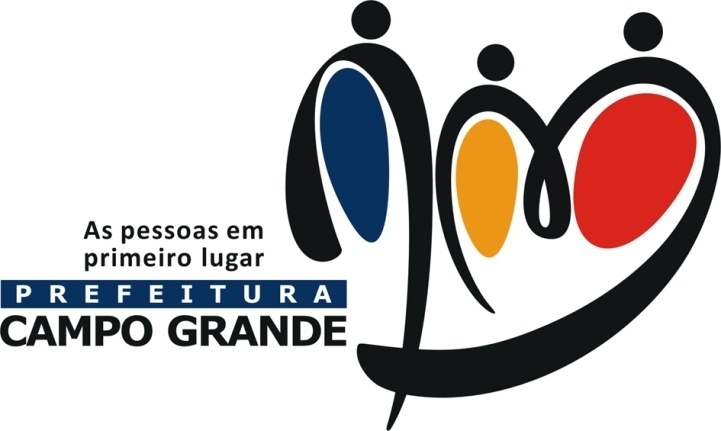 ... continuação (art. 13 da Lei n. 8.429, de 2 de junho de 1992)
§ 2º A declaração de bens será anualmente atualizada e na data em que o agente público deixar o exercício do mandato, cargo, emprego ou função.
§ 3º será punido com a pena de demissão, a bem do serviço público, sem prejuízo de outras sanções cabíveis, o agente público que se recusar a prestar declaração dos bens, dentro do prazo determinado, ou que a prestar falsa.
§ 4º O declarante, a seu critério, poderá entregar cópia da declaração anual de bens apresentada à Delegacia da Receita Federal na conformidade da legislação do Imposto sobre a Renda e proventos de qualquer natureza, com as necessárias atualizações, para suprir a exigência contida no caput e no § 2º deste artigo.”
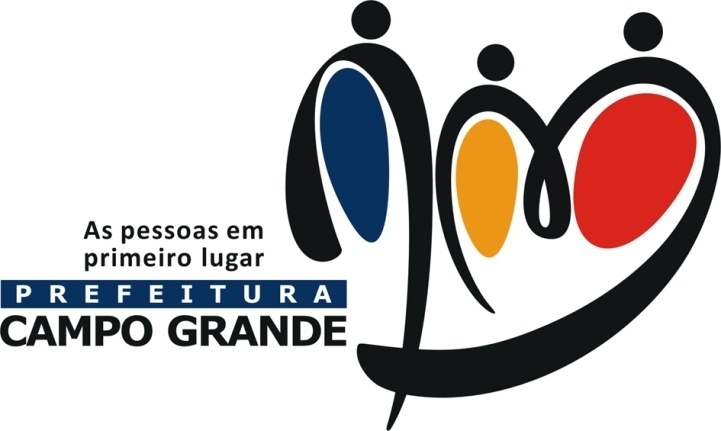 Lei Complementar n. 190, de 22/12/2011
“Art. 217. São deveres do Servidor Municipal:
I - ...........................
................................
VII – manter atualizada sua declaração de bens e seus assentamentos funcionais.
................................”
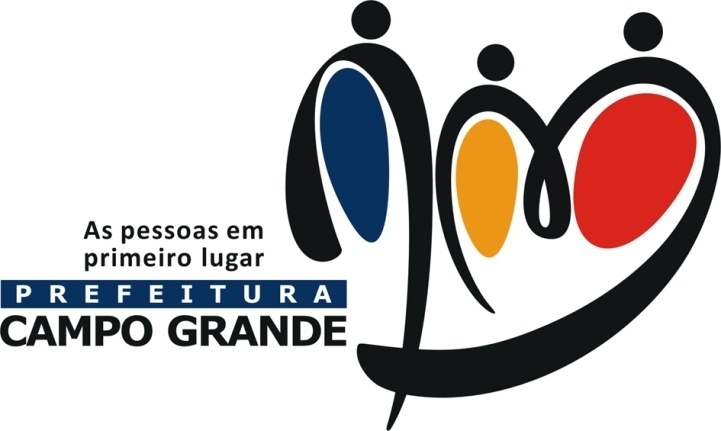 Decreto n. 12.226, de 7/11/2013
“Art. 2º A posse de servidor em cargo, emprego ou função da administração pública municipal fica condicionada à entrega da declaração de bens e valores que integram o respectivo patrimônio.”
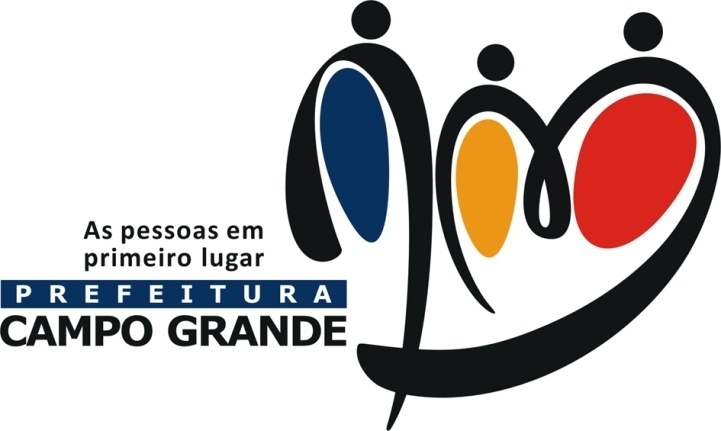 Período para Atualização da Declaração de Bens
Em 2013 – Período de 20/11 a 13/12/2013
Em 2014 e exercícios posteriores
até o dia 31 de maio;
afastados e licenciados, sem remuneração – no prazo de até 10 dias do retorno ao serviço.
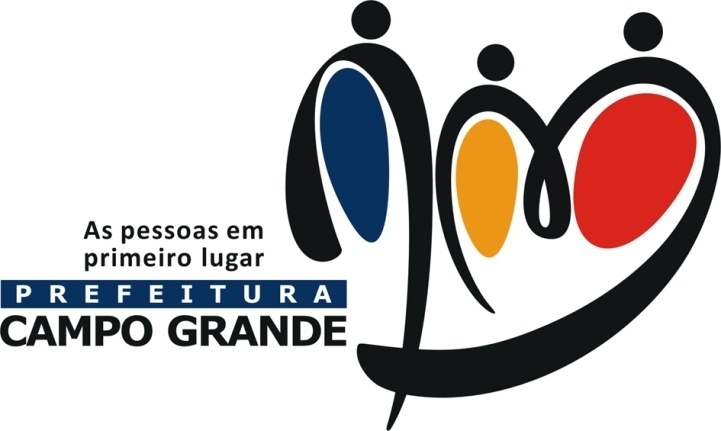 ... continuação (Período para Atualização da Declaração de Bens)
na data em que o servidor requerer a exoneração do cargo (efetivo, comissão, contrato temporário).
no prazo de 5 (cinco) dias, contados da data da publicação da aposentadoria.
“b” e “d” – condição para imiplantação no SRH.
“c” – inobservância deste item, implica na emissão de documentos requeridos pelo servidor.
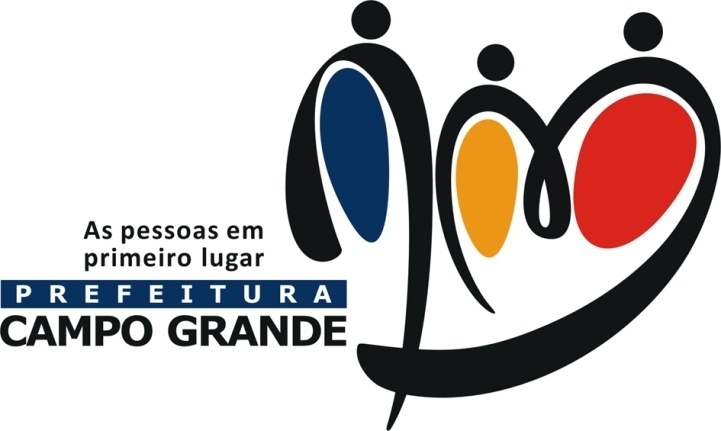 Sanções
O servidor que se recusar a prestar declaração de bens, dentro do prazo determinado, ou que a prestar falsa, poderá ser punido com a pena de demissão, a bem do serviço público.
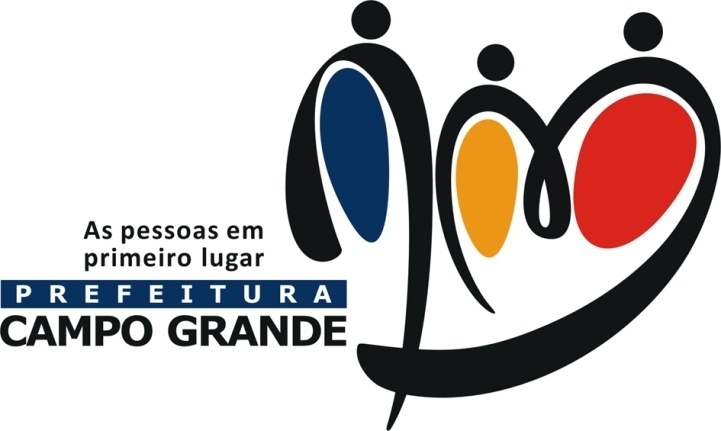 Resolução n. 90, de 7/11/2013 (art. 4º)
orientar os servidores em exercício em unidades do seu órgão/entidade quanto ao cumprimento das legislações citadas;
em caso de exoneração a pedido, fornecer formulário de Declaração de Bens e Valores, que após o seu preenchimento será anexado ao respectivo processo;
acompanhar retorno ao serviço de servidor licenciado ou afastado, sem ônus, que tem o prazo de 10 (dez) dias para apresentar a declaração de bens.
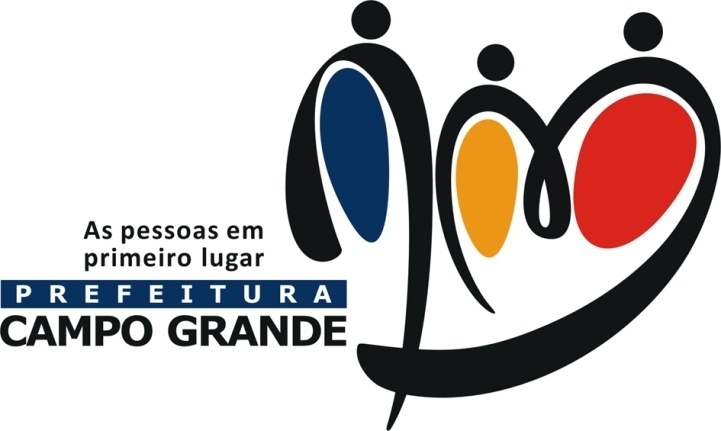 ACOMPANHAMENTO:
Relatórios emitidos pelo IMTI.
Como fazer a Declaração de Bens e Valores
Acessar www.capital.ms.gov.br/semad ou www.capital.ms.gov.br/servidor com a senha individual.
Servidor que não se lembrar da senha => cadastrar nova senha no SATS – Setor de Atendimento ao Servidor, da SEMAD.
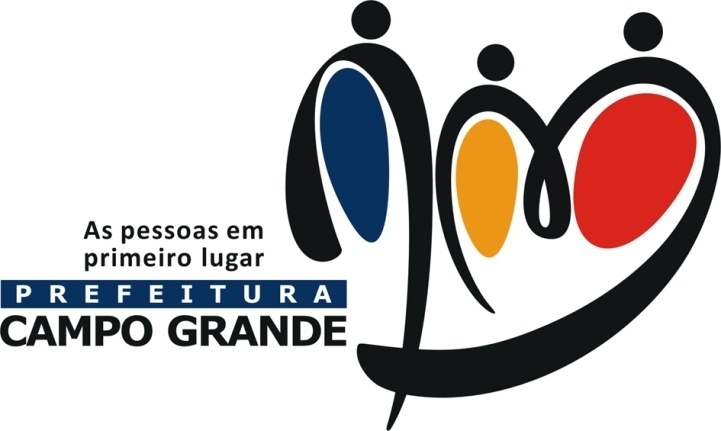 Isentos de Prestar Declaração de Bens e Valores no Período de 20/11 a 13/12/2013
Servidores com atos de aposentadoria publicados até o dia 6/11/2013.
Professor Convocado (cópia no ato da convocação).
Médico Convocado (cópia no ato da convocação).
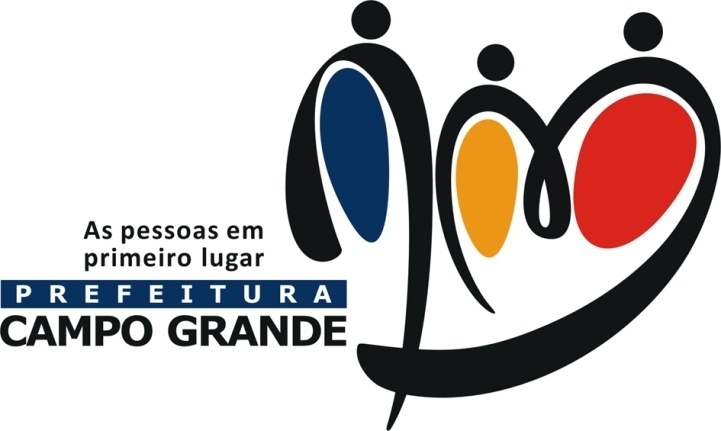 Procedimentos
Aposentados a contar de 7/11/2013 – entegar a cópia da Declaração de Bens – exercício 2012, na Coordenadoria de Benefícios/IMPCG.
Professor e Médico Convocado – entregar cópia da Declaração de Bens e Valores, no ato da convocação inicial de cada exercício.
Concursados e Nomeados Cargo em Comissão – juntamento com os demais documentos exigidos para posse.
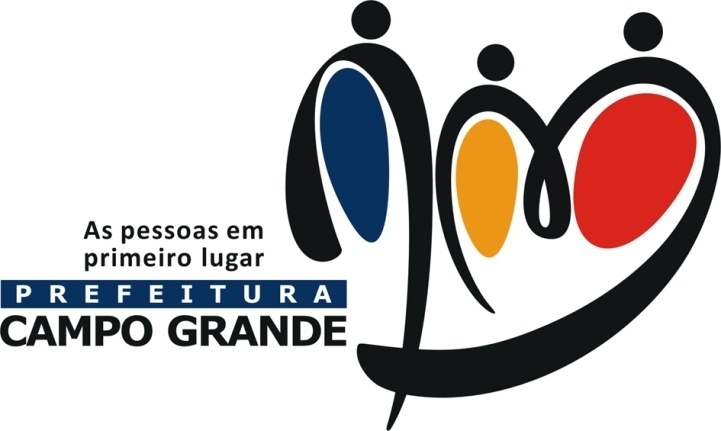